Repetition: Loop Types
CPSC 217: Introduction to Computer Science for Multidisciplinary Studies I
Winter 2023
Jonathan Hudson, Ph.D.
Instructor
Department of Computer Science
University of Calgary
January 9, 2023
Copyright © 2023
Review
So far, we have learned…
How to use variables
Read values from the user
Make decisions
Compute a result
Output a result

What if we want to perform a task several times?
Loops
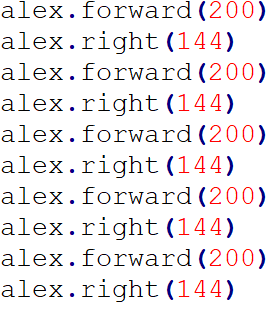 Computer programs are very good at performing tasks over and over
If part of the code is repeated it probably should be a loop
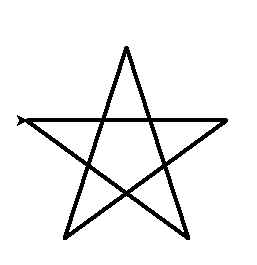 Loop Terminology
Body of the Loop:
simple or compound statement that is repeated
Loop Condition:
a Boolean expression
tested to determine if the loop will continue executing
Loop control
A loop control is a variable used in the loop condition statement
Loop control statement is a condition for loop execution
Python stops the loop execution when a condition is no longer true

What happens if a loop control is not updated?



(Pre-emptive instructor comment) 
Using “break” is not a good practice when we are learning to code!
Loop types
Post-Test Loop
Not in Python
Initialization
Post-test loops
Body of the loop
Initialize the loop control 
Execute the body of the loop 
 (the part to be repeated)
Update the loop control
Check the condition 
False  stop the loop and go to the rest of program
True  repeat from step 2
Update Condition
Condition
true
false
Remainder of
the code
Initialization
Post-test loops
Body of the loop
The looping condition is checked after the body is executed
The loop body will be executed at least once.
Python does not provide post-test loop, common in Java and C/C++
Update Condition
Condition
true
false
Remainder of
the code
Pre-Test Loop
In Python!
Initialization
Pre-test loops
Condition
1. Initialize loop control
2. Check the condition
False stop the loop, skip the body, 
	        go to the rest of program
True  Execute the body of the loop
4. Update the loop control
5. Repeat from step 2
false
true
Body of the loop
Update Condition
Remainder of
the code
Initialization
Pre-test loops in Python
Condition
Condition is checked before the body is executed
The loop body will be executed for zero or more times
Available loops in Python	
while loops
for loops
false
true
Body of the loop
Update Condition
Remainder of
the code
While loops
While loop (indeterminate)
Executes as long as some condition is true
A pre-tested loop
loop condition is tested before the loop executes the first time
General form:
while condition:
     body
While loop
When it is not known how many times to repeat  consider a while loop
Here 0 is a sentinel value (a value that indicates loop completion)

Example:
userinput = int(input(‘Please enter number to add to sum’))
sum = 0
while userinput != 0:
      sum = sum + userinput
      userinput = int(input(‘Please enter number to add to sum’))
While loop
When it is not known how many times to repeat  consider a while loop
Here 0 is a sentinel value (a value that indicates loop completion)

Example:
userinput = int(input(‘Please enter number to add to sum’))
sum = 0
while userinput != 0:
      sum = sum + userinput
      userinput = int(input(‘Please enter number to add to sum’))
Initialization
indentation
Body of the loop
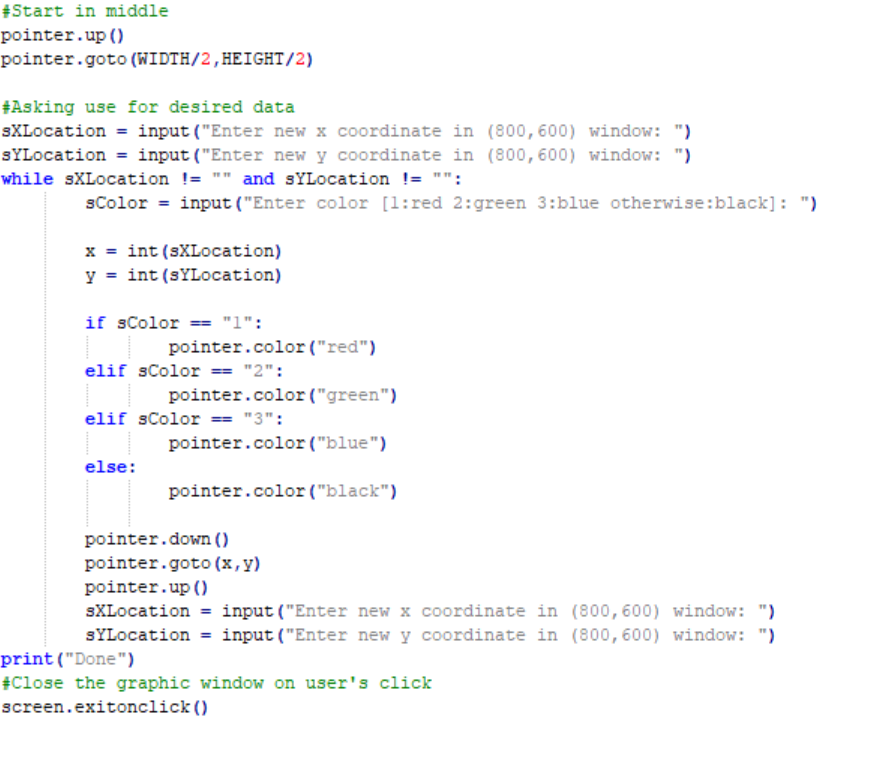 Example while
While example – using boolean flag (moreItems)
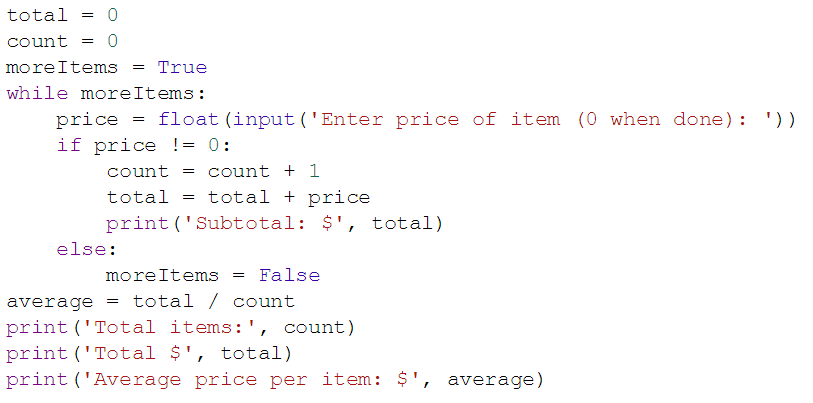 For loops
For loop (determinate)
A counting loop 
Typically used when we know how many times we need to perform a task in advance 
A pre-tested loop 

General form:
for variable_name in list:
     body
For loop
When it is known how many times to repeat  consider a for loop

Here we will loop x times
1,2,3,…,x-1,x

Example:
x = int(input(‘Please enter number of iterations'))
for i in range(1, x + 1, 1):  
print(i)
For loop
When it is known how many times to repeat  consider a for loop

Here we will loop x times
1,2,3,…,x-1,x

Example:
x = int(input(‘Please enter number of iterations'))
for i in range (1, x + 1, 1):  
print(x)
Initialization
i in (1, 2, 3) if x==3
indentation
Body of the loop
What was range()?
Python specific integer loop function
Loops in Python - for Loop – range()
range(start, end, step) is a function that can take up to 3 parameters and returns a range of integer values.
start: is an optional parameter (default is 0). 
It represents the start of the range.
end: is a required parameter, which represents the end of the range. 
The end value itself is excluded from the range.
step: is an optional parameter (default is 1). 
It represents the increment value.
Step Values
Range is flexible
With one parameter
range(end)
Counts from 0 up to (but not including) the number provided
With two parameters
range(start,end)
Counts from the first number to the second number (exclusive), increasing by one each time
Generates the empty list if the second number is less than or equal to the first
With three parameters
range(start,end,step)
Counts from the first number to the second (exclusive), increasing by the third
Loops in Python - for Loop – range()
What does the range(5) return?


What does range(1, 6) return?


What does range(0, 5, 2) return?
Loops in Python - for Loop – range()
What does the range(5) return?
range(0,5,1)
start = 0, end = 5, step = 1

What does range(1, 6) return?
range(1,6,1)
start = 1, end = 6, step =1

What does range(0, 5, 2) return?
range(0,5,2)
start = 0, end = 5, step = 2
Loops in Python - for Loop – range()
What does the range(5) return? 
A range object representing 0, 1, 2, 3, 4

What does range(1, 6) return? 
A range object representing 1, 2, 3, 4, 5

What does range(0, 5, 2) return? 
A range object representing 0, 2, 4
Example range() for loops
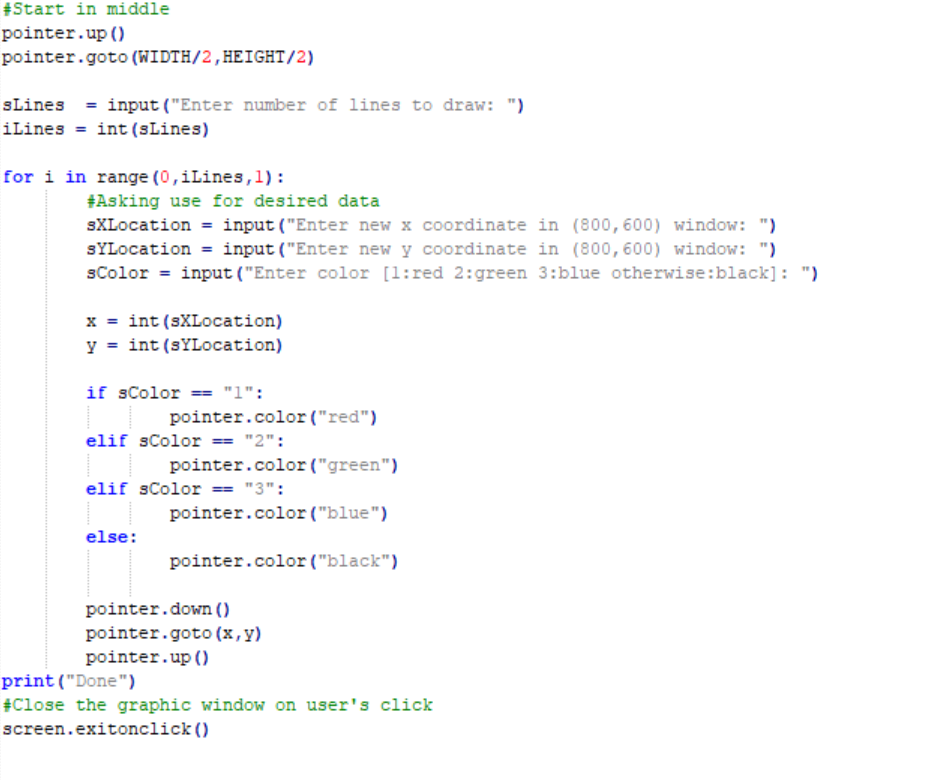 Example for
Range
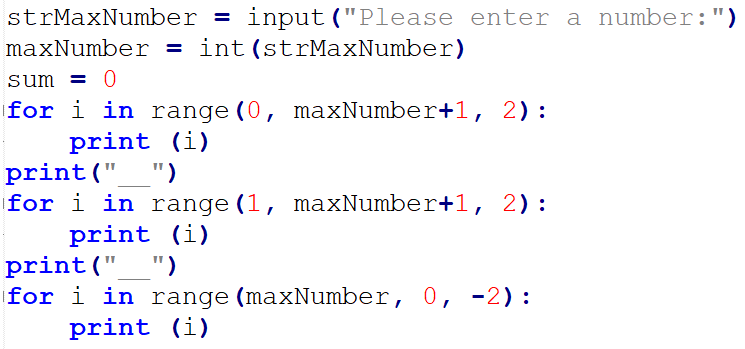 Range
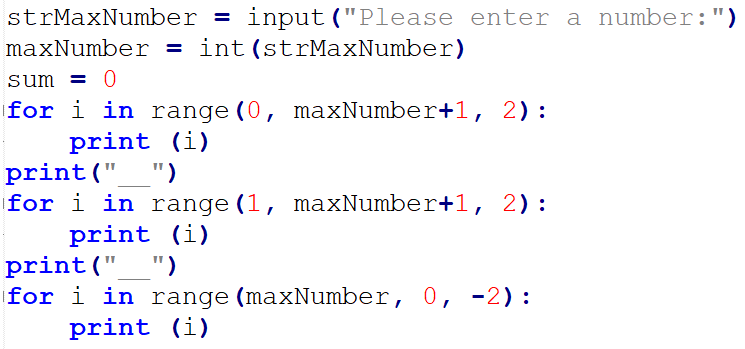 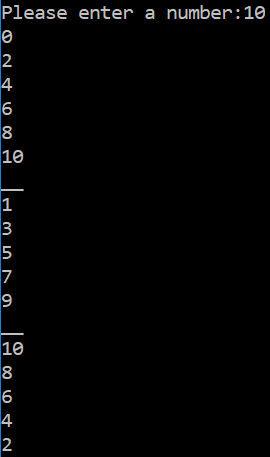 Example for list loops
For each character in string
A string is a list of characters we can loop through

for c in “Hello World”:
   print(c)
H
e
l
l
o

W
o
r
l
d
For in list of strings
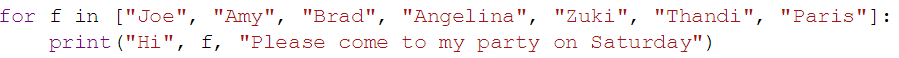 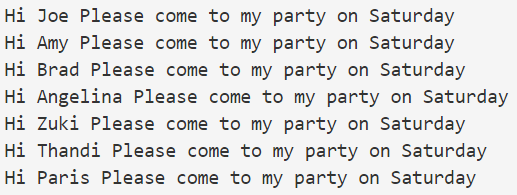 Onward to … loop usage.
Jonathan Hudson
jwhudson@ucalgary.ca
https://pages.cpsc.ucalgary.ca/~jwhudson/